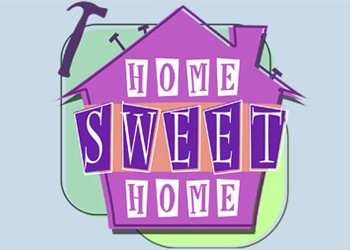 Home sweet home
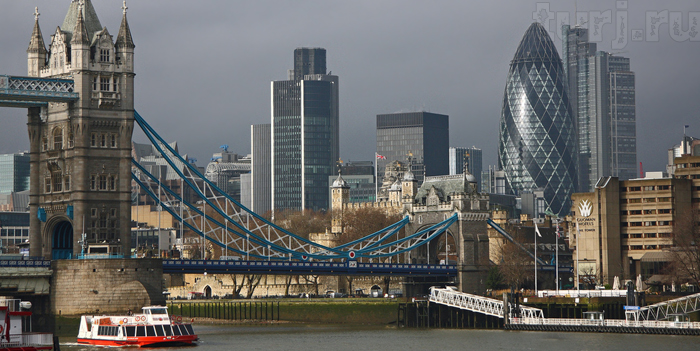 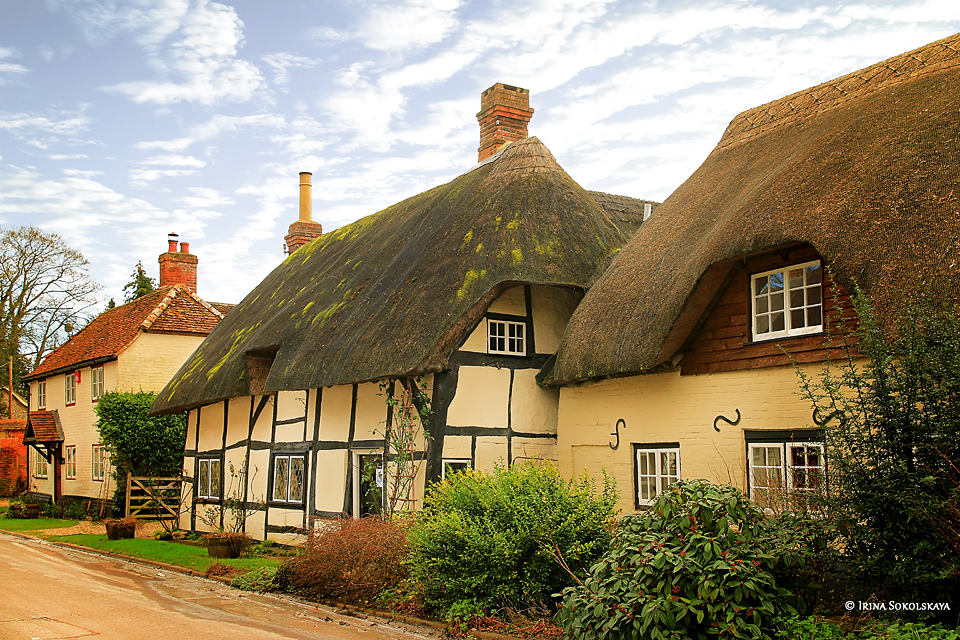 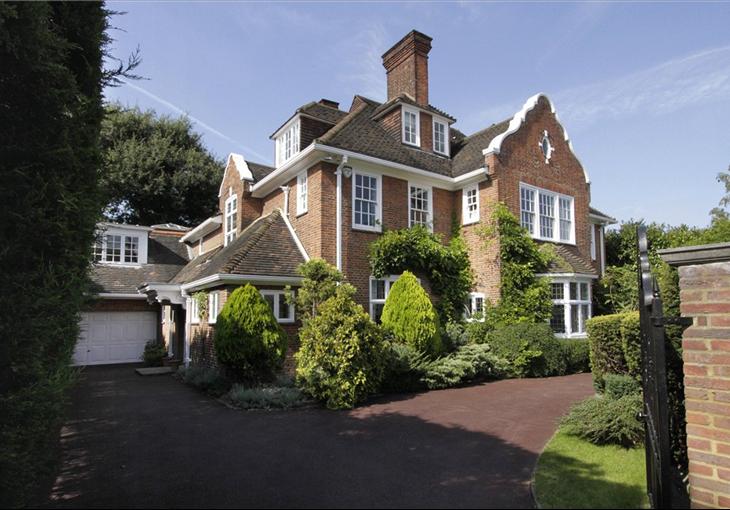 There is no place like home.

East or west, home is best.
My home is my castle.

Home sweet home.





Дом ,милый дом. 

Мой дом- моя крепость. 

В гостях хорошо, а дома лучше.

Нет места лучше дома.
English proverbs
Table-desk-sofa
Carpet- chair- armchair
Kitchen-cooker-bed
Fridge-cooker- bedroom
Odd one out.
Let’s have rest.
Correct answeres:
In
Under
On
In front of
Behind
On
Hometask:

Write a letter to an English pen-friend about your house.
for your work.